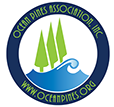 Environment & Natural Assets Advisory Committee Strategic Plan: 2024
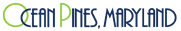 Actions:
1a. Engage Coastal Tributaries for native plantings on shoreline
1b. EPA approval on funding grant for shoreline repair
1c. Engage shoreline repair contractor

2a. Collaborate with Maryland Coastal Bays and Assateague Coastal Trust for consulting and volunteer efforts

3a. Promote MD DNR tree sapling program
3b. Promote control of tree cutting on current and new home lots.
3c. Promote new tree plantings in parks and common areas

4a. Recommendation for log placement in ponds

5a. Statement on green algae in ponds, OPA Greenstreet article
5b. Exhibit at Ocean Pines Expo
5c. Maintain geese crossing signs
Timing:
Spring 2024 

Jan 2024

Early 2024


Spring 2024




Spring 2024 






Winter 2024 


Spring 2024
Strategy 1:
Address habitat modification and erosion at South Pond.

Strategy 2:
Assessing water quality of our canals.

Strategy 3:
Mitigate loss of tree habitat.


Strategy 4:
Promote turtle sanctuaries in ponds.

Strategy 5:
Communicate issues.
ABOUT: Ocean Pines is a residential community nestled on Maryland’s Eastern Shore in northern Worcester County, featuring more than 9-miles of waterfront property on 3,000 acres of wooded areas.
VISION: Ocean Pines will be a premier resort and residential community committed to exceptional safety, value and quality of life, while welcoming and embracing residents and visitors of all ages, ethnicity, economic status and interests.
MISSION: Ocean Pines  will provide quality governance, public services and five-star amenities necessary to keep the community and attractive, affordable, safe, sustainable and enjoyable place to live and work.
The Environment and Natural Assets Advisory Committee provides suggestions and recommendations for improving the health and vitality of our natural resources as well as keeping the Board informed on environmental issues impacting Ocean Pines.